DRIFT II
EFEKTIVNÍ VELIKOST POPULACE
HW – nekonečná populace  v reálu velikost populace omezená  
	  vyšší IBD (autozygotnost)	  zvyšující se rozptyl frekvencí alel mezi démy v čase	  fixace/extinkce alel
všechny tyto jevy nepřímo úměrné velikosti populace N
Použitím idealizované populace můžeme odvodit přesný kvantitativní vztah driftu a velikosti populace  Wrightův-Fisherův model
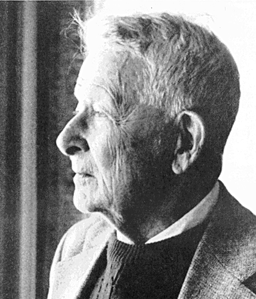 Wrightova-Fisherova populace:
diploidní, hermafrodit
velikost omezená, žádné fluktuace N
náhodné oplození
kompletní izolace (žádný tok genů)
diskrétní generace
žádná věková struktura
žádná selekce
rozptyl výběru gamet do další generace*) Poissonovo rozdělení

*) tj. každý jedinec může přispět    0, 1, 2, 3,… gametami
S. Wright
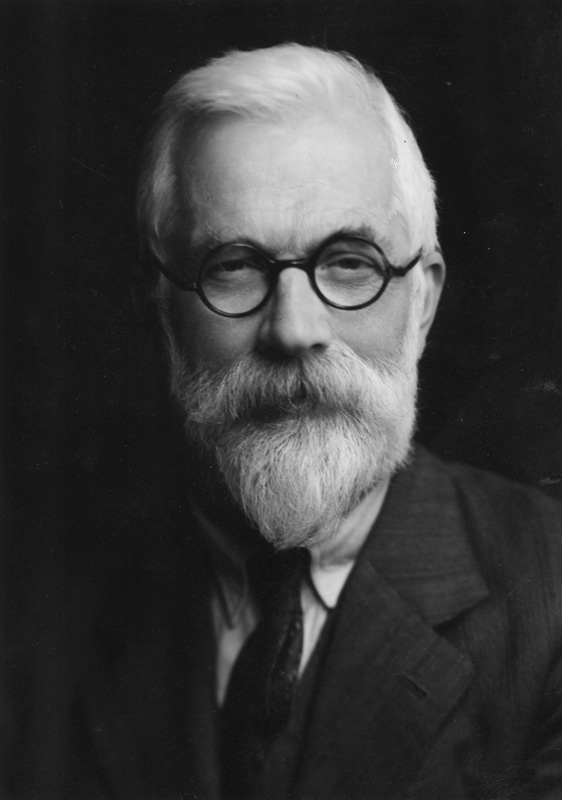 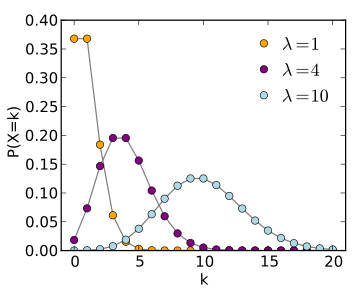 R.A. Fisher
Poissonovo rozdělení  biomické pro velký počet pokusů (n  ) a malou pravděpodobnost jevu (p  0)
(v praxi n  30; p  1/10, pak  = np)
např. mutace
Efektivní velikost populace Ne nám umožňuje měřit sílu driftu v
neideální populaci

Př.: Tristan da Cunha: porušení všech předpokladů WF modelu	předpokládáme prům. F = 0 v zakladatelské generaci 	můžeme vypočítat prům. generační dobu a prům. F v každé gen.
Jak velké N potřebujeme použít pro idealizovanou populaci, abychomdostali stejné prům. F při stejných startovních podmínkách a po stejnémpočtu generací?
Výsledné N = Ne

Efektivní velikost populace = počet jedinců idealizované populace, kterávykazuje hodnotu dané populačně genetické veličiny*) rovnou hodnotětéto veličiny ve studované neidealizované populaci
*) zde buď zvýšení průměrné pravděpodobnosti autozygotnosti na autozomálním lokusu (NeF), nebo zvýšení rozptylu frekvencí alel přes generace/přes subpopulace (NeV)
Podobně jako u koeficientu inbreedingu neexistuje jediná efektivní velikost!!
Díky Ne můžeme měřit sílu driftu v reálných populacích, které můžou
porušovat různé předpoklady WF modelu v různé míře

Např. efekt zakladatele:
1) 20 gonochoristů (ne-hermafroditů) – 10 samic, 10 samců    jinak  WF model
2) 25 jednodomých rostlin – 50 % samosprašnost, 50 % náhodné opylení    jinak  WF model

Ve kterém případě je vliv driftu silnější?  Ne
Inbreedingová efektivní velikost NeF
Generace 0: F(0) = 0; velikost N  v každé generaci 2N gamet
Generace 1: žádná dvojice gamet nemůže být IBD (F(0) = 0), ale 	protože jde o hermafrodity (def. WF), můžou pocházet od stejného	rodiče
Jaká je Pr., že 2 gamety pocházejí od stejného rodiče?	protože předpokládáme náhodné oplození, Pr = 1/(N)	jestliže došlo k samooplození, Pr. že obě alely totožné = ½
	 celková Pr (IBD v Gen.1) = 1/(N)  ½ = 1/(2N) = F(1)	tj. průměrná Pr. IBD se v 1. generaci zvýšila o 1/(2N)
Generace 2:
IBD v důsledku spojení gamet stejného prarodiče, vážená Pr., že tyto gamety už nejsou IBD díky autogamii
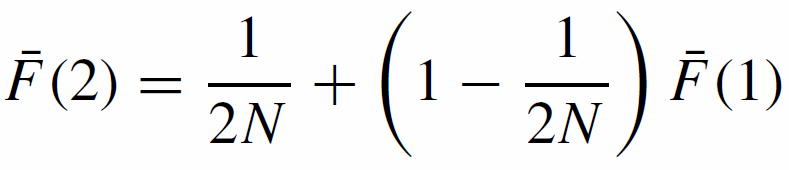 Pr. autogamie 
v Gen1
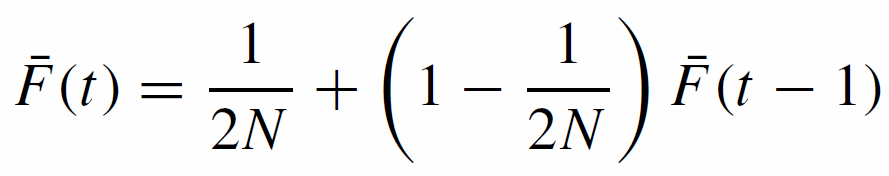 Generace t:

po několika matematických tricích:

a tedy
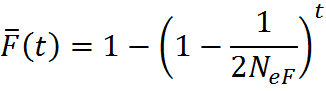 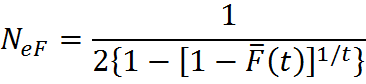 NeF závisí jen na prům. F a generačním čase t, nezávisí na N!
G. spekei, 1979, N = 19: 
F = 0,1283; prům. t = 1,7  NeF = 6,4 ( 1/3 N)
kdybychom ale vzali rodiče 19 jedinců z 1979 jako referenční generaci  NeF pro 15 potomků = 48,1 ( 2,5 N)
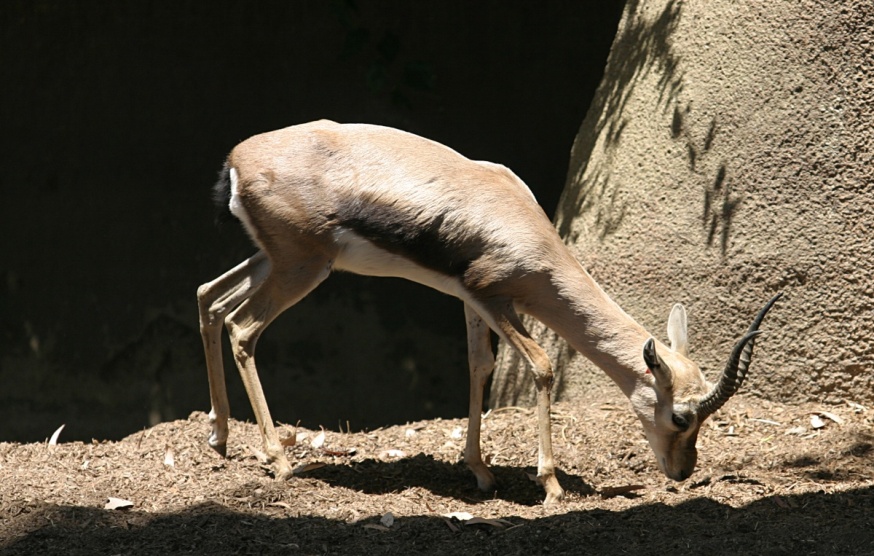 problém v tom, že referenční generace 19 jedinců z definice definována jako F = 0
G. spekei, 1979, N = 19: 
F = 0,1283; prům. t = 1,7  NeF = 6,4 ( 1/3 N)
kdybychom ale vzali rodiče 19 jedinců z 1979 jakoreferenční generaci  NeF pro 15 potomků = 48,1 (NeF  2,5 N!)
 v prvním případě NeF ukazuje rychlost akumulace inbreedingu 	po založení populace, ve druhém NeF kvantifikuje účinek nového – 	outbredního – chovného programu
Efektivní velikost populace může být i vyšší než N (census population size)!

Pro stejnou populaci můžeme dostat velmi rozdílné efektivní velikosti v závislosti na volbě referenční populace!
Varianční efektivní velikost NeV
Genetický drift způsobuje 1) náhodné odchylky od frekvencí alel (p)	v předchozí generaci a 2) rozdíly v p mezi subpopulacemi  	obojí měřeno pomocí rozptylu (variance)

Idealizovaná populace: 1 lokus; alely A, a; velikost N, 	p = frekvence alely A, q = p – 1 (frekvence a); x = počet alel ve vzorku	sampling alel v souladu s binomickým rozdělením
protože drift nemá směr, očekávaná frekvence A v další generaci = p 
p = x/(2N)

Rozptyl alelových frekvencí =

v neidealizované populaci N = NeV
= počet A/celk. počet alel
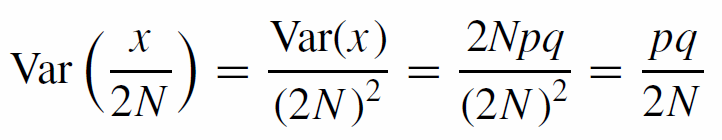 Rozptyl v čase roste  po t generacích:
s t    Var  Var(max) = pq
(= stav, kdy všechny alely buď fixovány, nebo ztraceny)
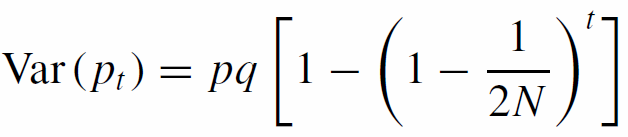 v neidealizované populaci N = NeV ; Var(pt)  t2


a varianční efektivní velikost
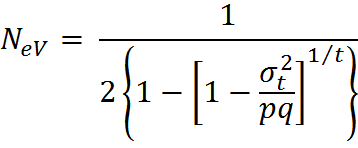 závisí pouze na Var, p, q a t, nezávisí na N!
= 1 - p
frekvence A v počáteční generaci
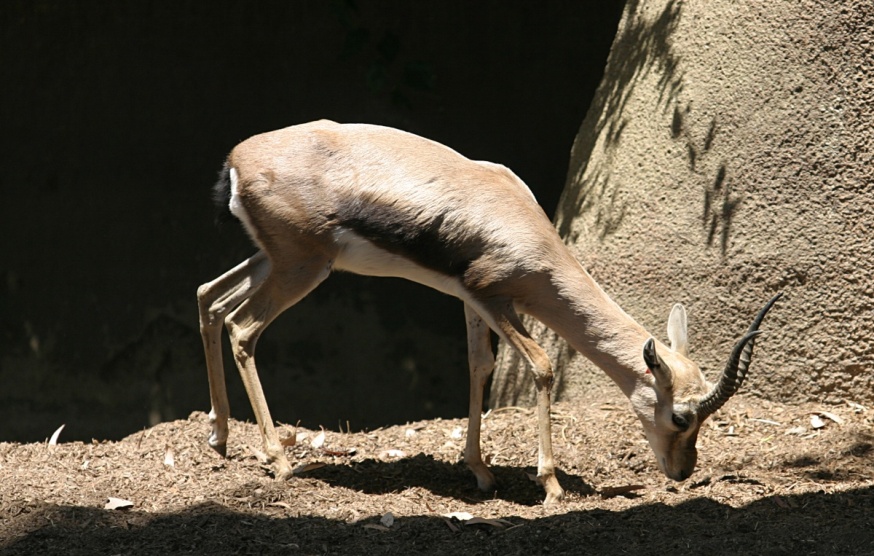 G. spekei, N = 15: 
rodiče 19 jedinců z 1979 jako referenční generace  NeV = 20,1 (NeF = 48,1  239 % NeV)
Inbreeding, drift a ztráta alelické diverzity:
Ani démový, ani rodokmenový inbreeding nemá přímý dopad na 	frekvence alel  sám o sobě ani nezrychluje, ani nezpomaluje	ztrátu genetické variability
V mnoha reálných, početně omezených populacích existuje negativní 	korelace mezi inbreedingem a variabilitou
 drift, ne inbreeding je skutečnou příčinou ztráty genetické variability
 inbreeding nezpůsobuje ztrátu alelické diverzity v malých populacích, 	její příčinou je samotné omezení velikosti populace
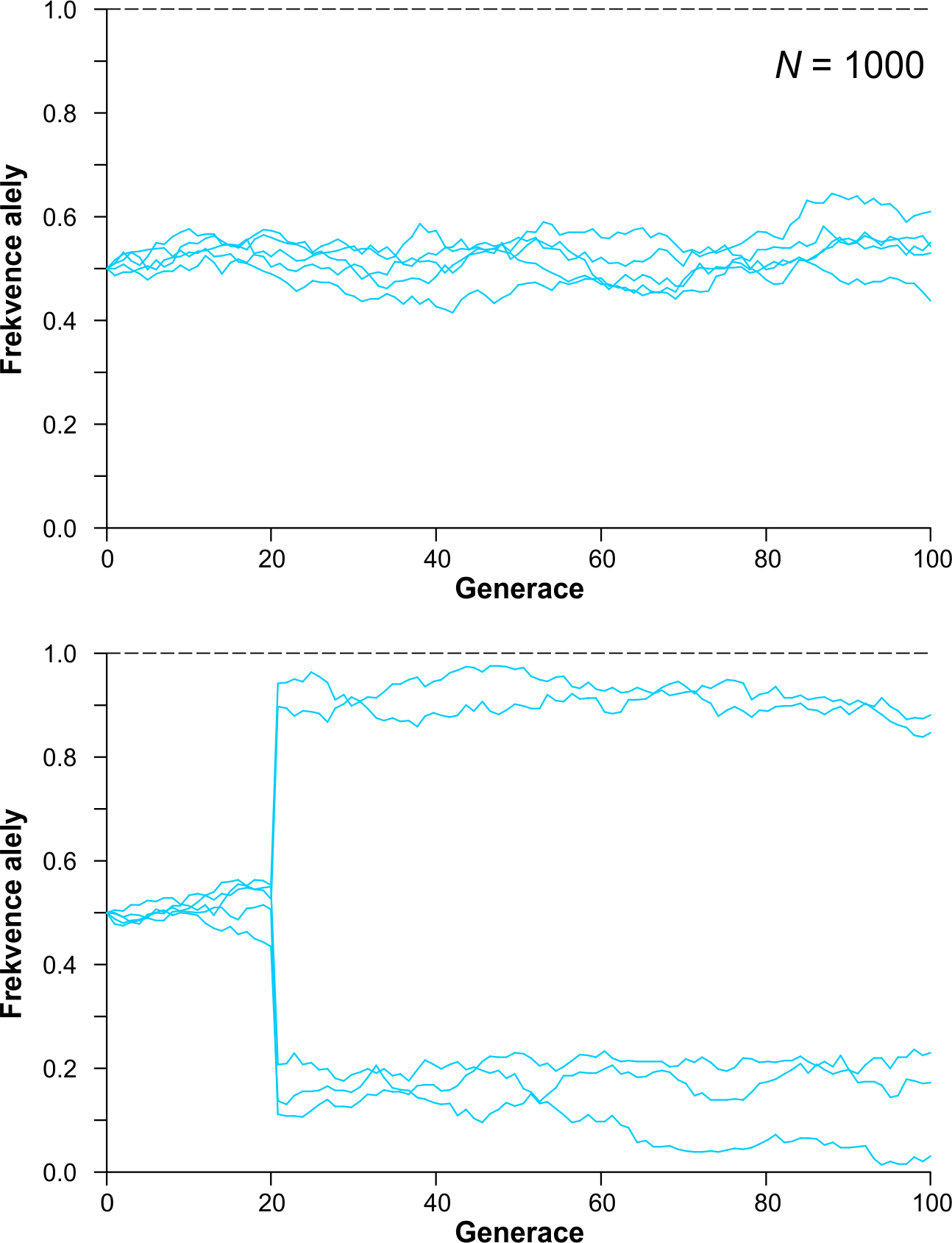 Srovnání NeF a NeV:

NeF je citlivá k počtu rodičů
NeV je citlivá k počtu potomků

Př.: redukce N v 21. generaci	z 1000 na 4 	a zvýšení na 1000	ve 22. generaci:
NeF: gamety náhodně vybrány z 1000 rodičů  4 jedinci v gen. 21
pravděpodobnost, že dvě vybrané gamety od stejného rodiče = 1/1000
pravděpodobnost, že se tyto gamety účastnily samooplození a jsou	IBD = ½  prům. F ve 21. generaci = 1/2000  NeF = 1000 (při N = 4!)

NeV: vybráno pouze 8 gamet  p(21) = pq/8  NeV(21) = 4 (při N = 4)
s rostoucím N se NeV zvětšuje
Ne a démový inbreeding FIS:
s rostoucím N se NeF moc nezvětšuje
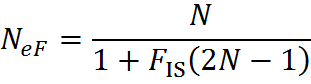 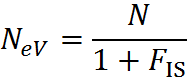 při FIS = 0 NeF = NeV
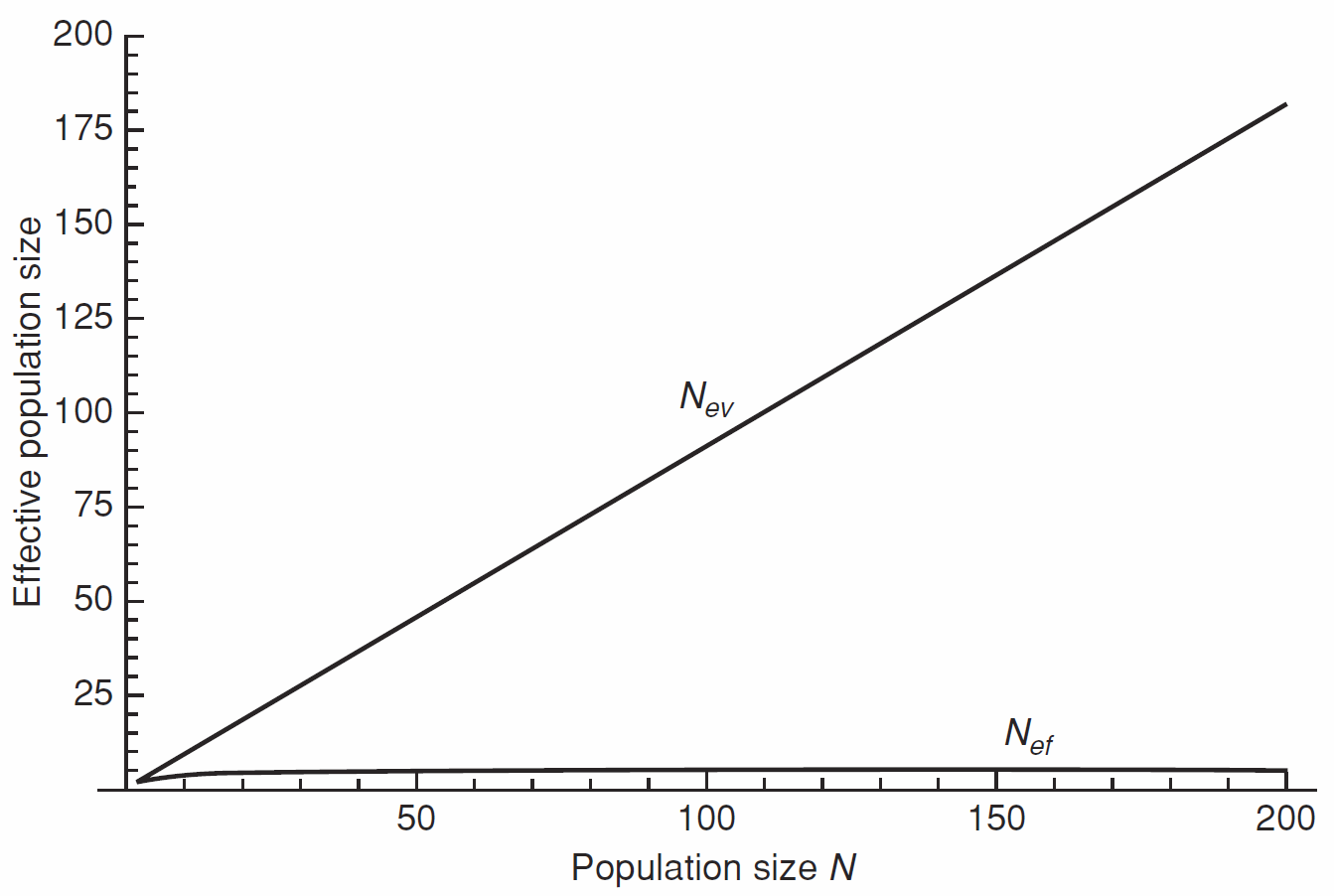 FIS = 0,1
s rostoucím N role driftu klesá  víceméně náhodné oplození
NeF = 5
Ne a rozdíly v počtu potomků (rozpor s Poissonovým rozdělením):
k = počet gamet v potomstvu (family size)
Ne závisí na rozptylu k
velikost populace rodičů
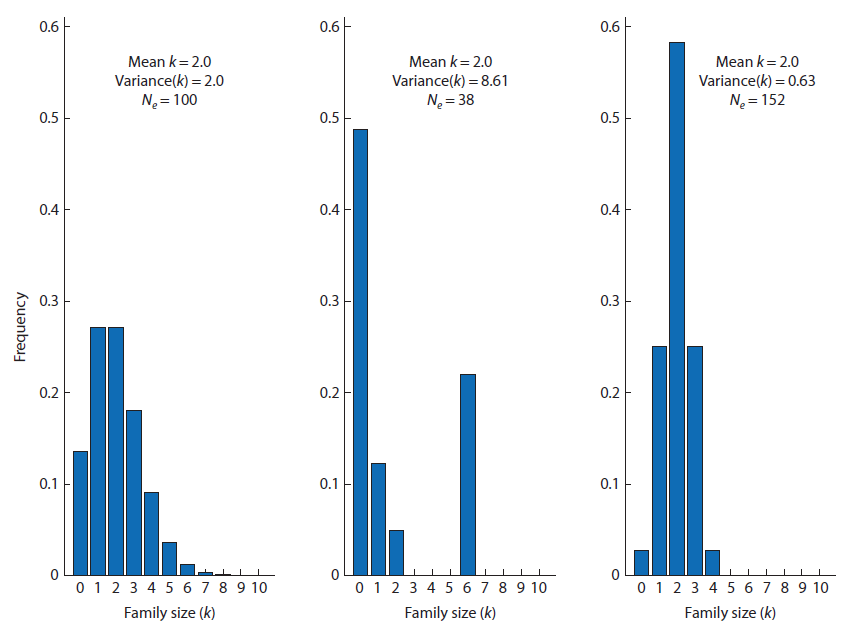 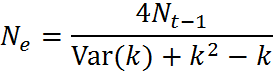 pro k = 2:
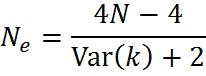 Pokud Var(k)  k,
 Ne  N
Předpoklad WF modelu:  Var(k) = k
Pokud Var(k)  k,
 Ne  N!
V Buriho experimentu N v každé generaci = 8 samců a 8 samic (N = 16)
 jednotlivé populace dospívaly k fixaci/extinkci alel dříve než předpoklad
 N = 10–11
důvodem např. menší počet samců, kteří se úspěšně reprodukovali nebo	vyšší rozptyl potomstva (tj. Ne  N)
např. pokud reprodukce jen 6 samců	a 8 samic a Var(k) = 3,5  Ne  10
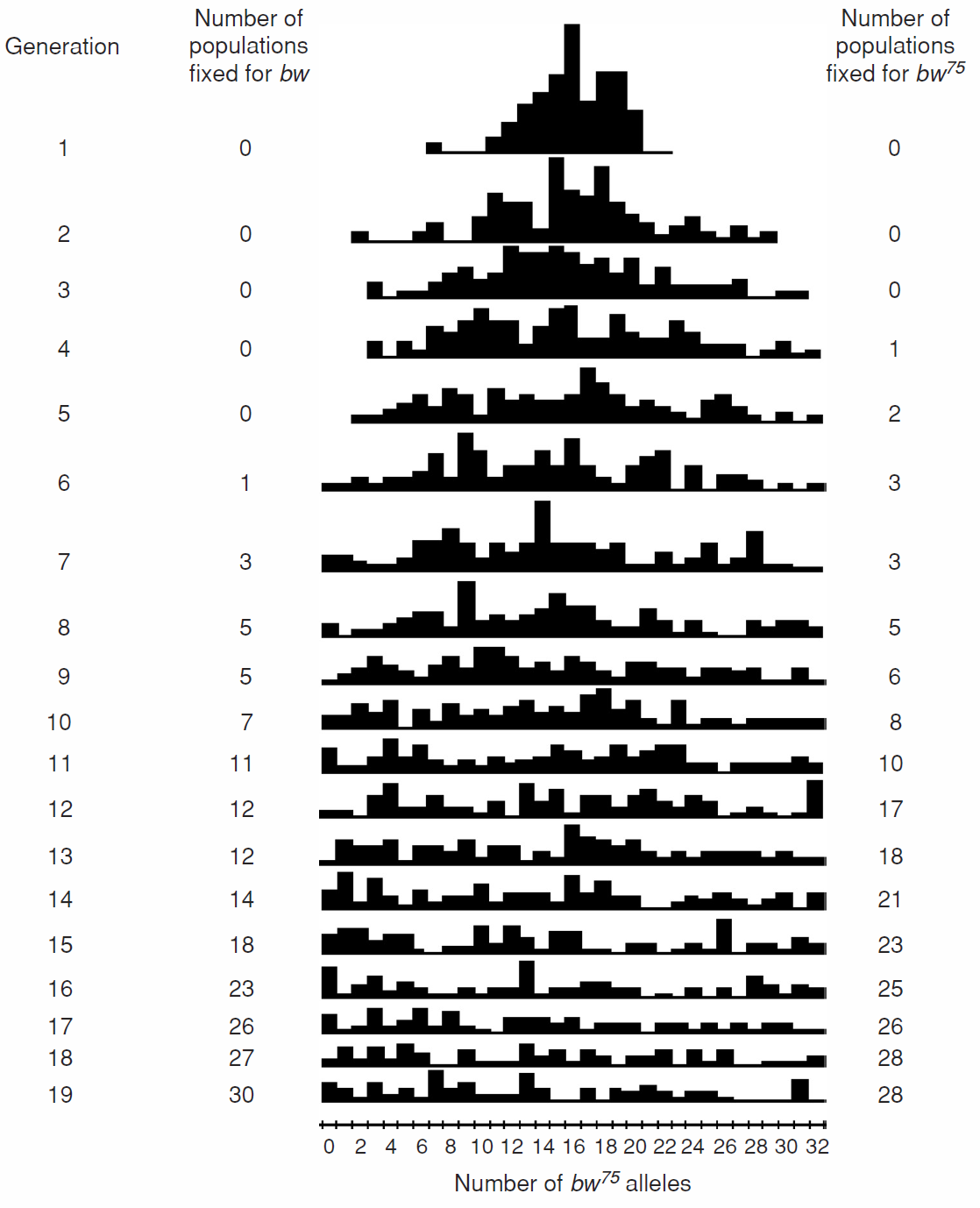 Ne a růst/pokles N:
NeF závislá na změnách N, kdežto NeV prakticky vůbec
k  2  pokles N
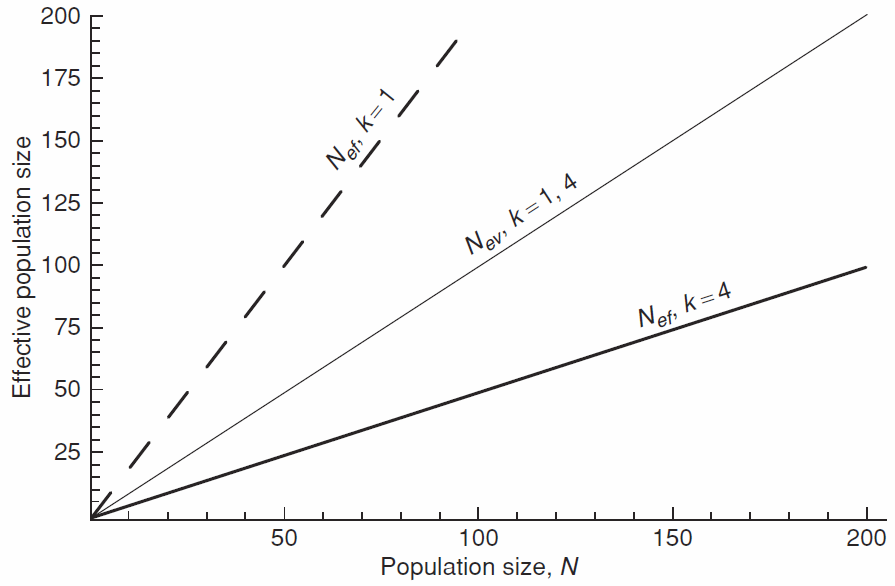 k  2  růst N
Ne a rozdíly v počtu potomků (rozpor s Poissonovým rozdělením):
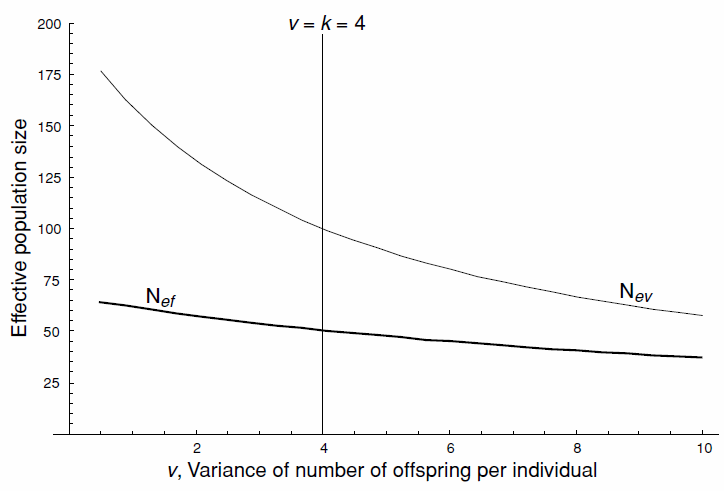 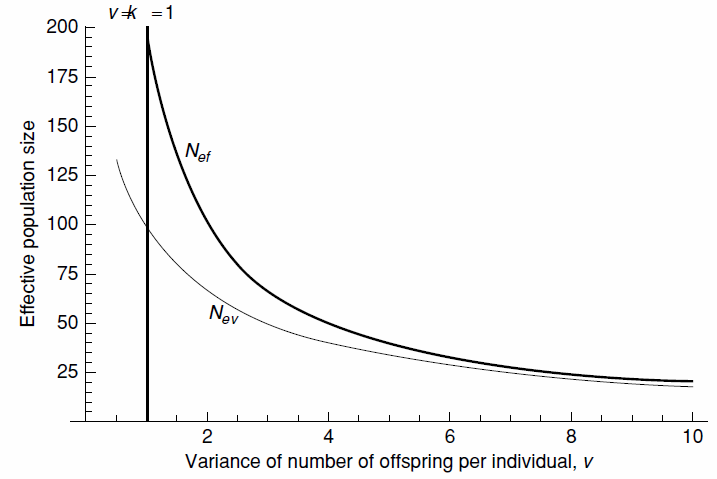 růst
úbytek
čím větší rozptyl počtu potomků, tím nižší NeF i NeV
pokud populace roste (k  2), NeV citlivější k rozptylu počtu potomků 	než NeF
 pokud populace klesá (k  2), NeV méně citlivá k rozptylu počtu potomků    než NeF
Každý genetický znak vyžaduje vlastní Ne
Pro geny na autozomech, pohlavních chromozomech a 	mtDNA existuje odlišná efektivní velikost populace:  autozomy:	    	Ne		nebo	4Ne
X, Z:			¾Ne	nebo 	3Ne
Y, W, mtDNA:	¼Ne	nebo 	1Ne
na rozdíl od NeV závislost na rodičovské generaci
Vliv kolísání populační velikosti:
harmonický průměr
průměr mnohem blíž nižší hodnotě!
efektivní velikost lze aproximovat jako harmonický průměr  velký vliv 	malých N!!
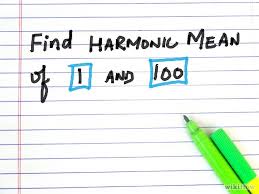 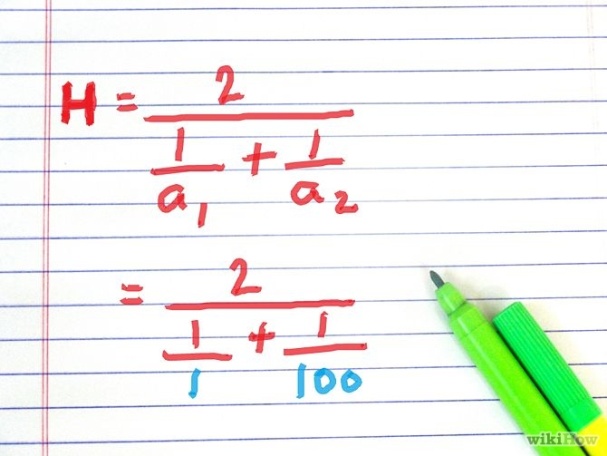 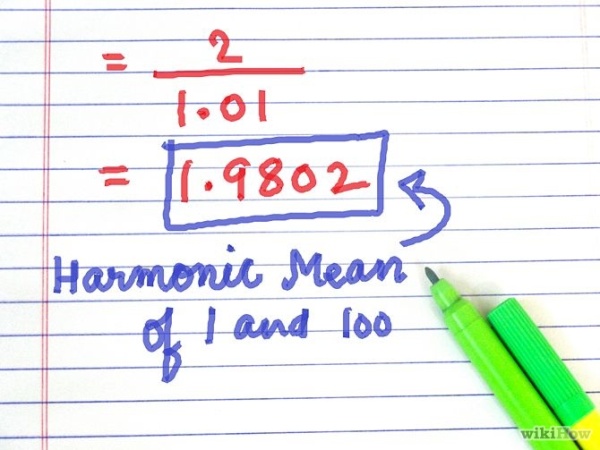 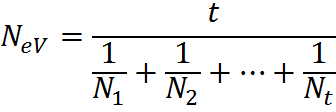 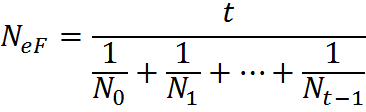 z uvedeného vztahu vyplývá, že pokud se v populaci bude rozmnožovat pouze jeden samec, bude Ne  4 bez ohledu na celkový počet jedinců
Vliv vychýleného poměru pohlaví:
předchozí výpočty a aproximace předpokládaly stejný počet samců a 	samic přispívajících svými geny do dalších generací
Nm = počet rozmnožujících se samců, Nf = počet samic
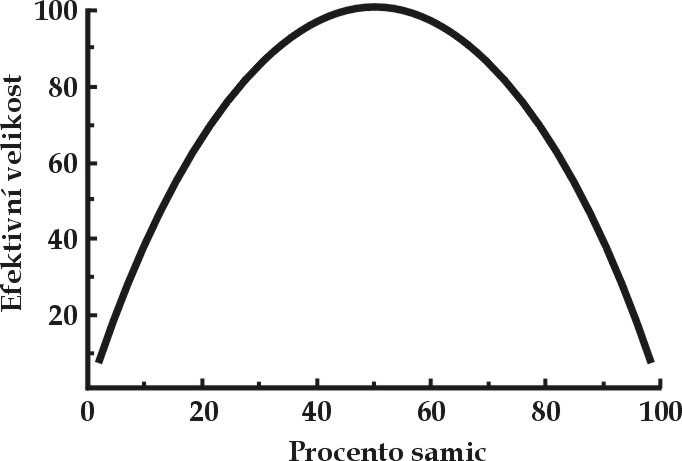 čím větší odchylky od vyrovnaného poměru pohlaví,
tím nižší Ne
vliv poměru pohlaví na Ne odlišný pro různé genetické znaky:
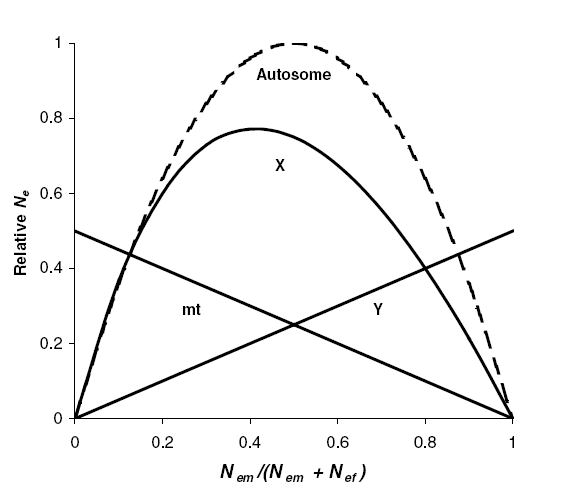 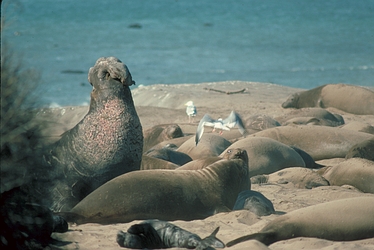 Vliv vychýleného poměru pohlaví:
Př.: rypouš sloní (Mirounga leonina): 
v harému poměr pohlaví 1:40
ale efektivní poměr 1:4-5 díky nevěrám a krátké době dominance samce (1-2 roky)
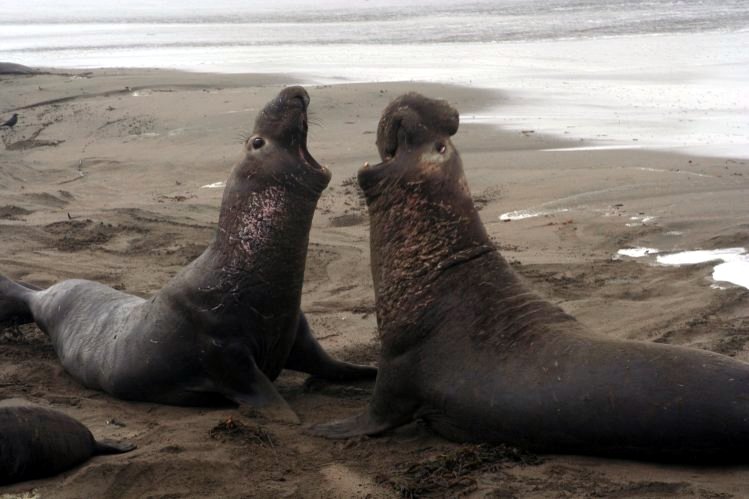 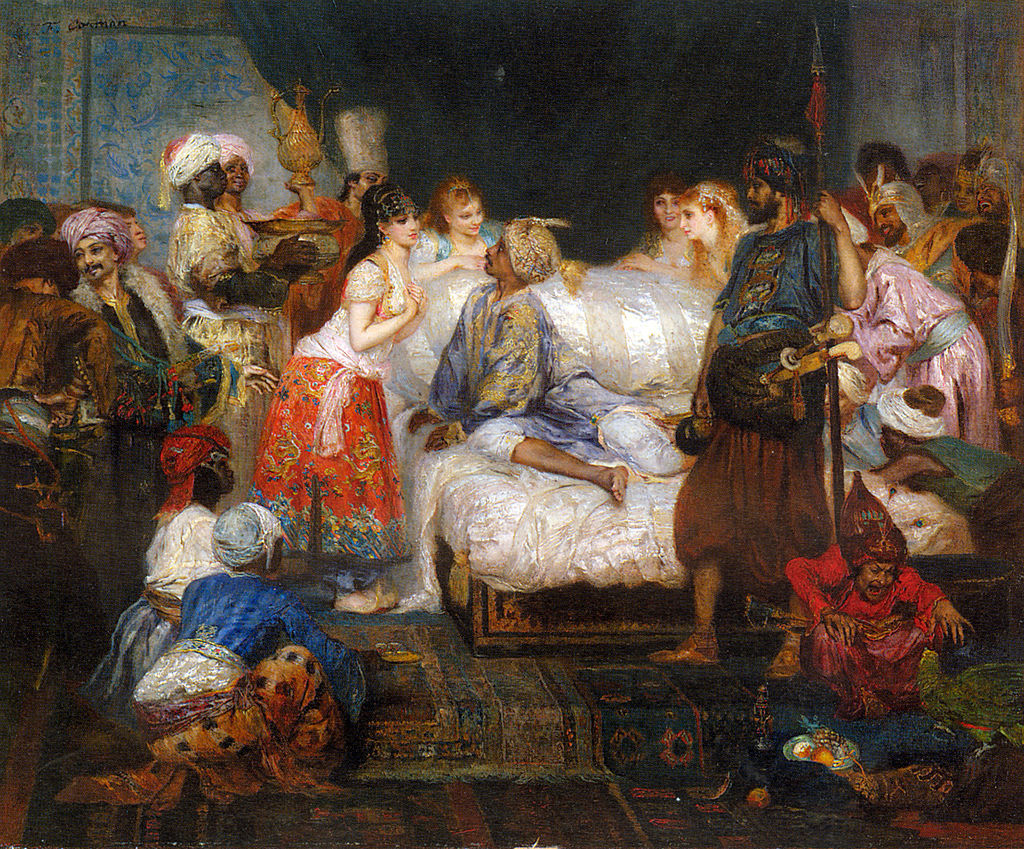 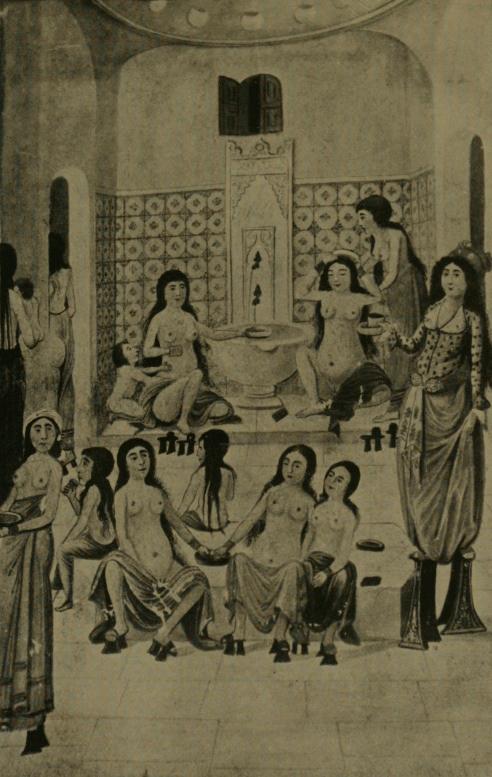 Geny pod selekcí:
Jestliže na gen působí selekce, je rozptyl v počtu potomků mezi jedinci 	v populaci vysoký (jedinci s výhodnou alelou zanechají více 	potomstva)
 Ne pro tento gen nižší než pro gen selektivně neutrální
Platí i pro části genů!